TASK # 2OPTIMIZATION PROBLEMS.TRANSPORTATION PROBLEM – APPLICATION IN WATER RESOURCES MANAGEMENT
ALEKSANDAR KOMAtINA
The daily supply capacities of water sources Ai and the demands for the water users Bj
The costs Zi,j for supplying water from water source Ai to water user Bj are variable, according to the supplied volumes Vi,j. Cost functions Zi,j – Vi,j
The type of transportation problem is determined by checking if the total supply is equal to the total demand:



The disbalance is: 185- 205= -20 m3.103. (i.e. deficit is 20 m3.103.).
A virtual water source A4
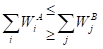 All Constrains and optimality conditions are satisfied.